Формирование семейных ценностей  
 МАДОУ д/с общеразвивающего вида
 « Радуга»
               Воспитатель:
                Олесова Е.Н.
Семья-« тот надежный причал», который спасает от невзгод, помогает в трудной ситуации , дает нравственные ориентиры.
Аспекты технологии взаимодействия с семьей
Принципы организации работы с 
    родителями
  Методы изучения семьи
  Педагогическое воздействие на семью        
     воспитанников
  Вовлечение родителей в педагогический 
    процесс в ДОУ
Традиционные формы                    работы с семьей
Педагогический совет
Круглый стол
Тематические выставки
Посещение семьи
Педагогические беседы
Тематические консультации
Групповые и общие собрания родителей
Выступления воспитанников детского сада
Инновационные формы и методы работы с родителями
Презентация ДОУ
  Школы для родителей
  Университет педагогических 
     знаний
  Переписка с родителями по эл.
     почте
« Создание единого пространства « детский сад-семья» -основная цель работы»
Задачи
Повышать педагогическую культуру 
     родителей
  Выявлять и изучать передовой опыт
     семейного воспитания
  Приобщать родителей к участию в жизни 
     детского сада через поиск и внедрение 
     наиболее эффективных форм работы
  Возрождать приоритет, укреплять статус и 
     престиж семьи, уважительное отношение 
     всех членов семьи между собой
Открытые  мероприятия для родителей
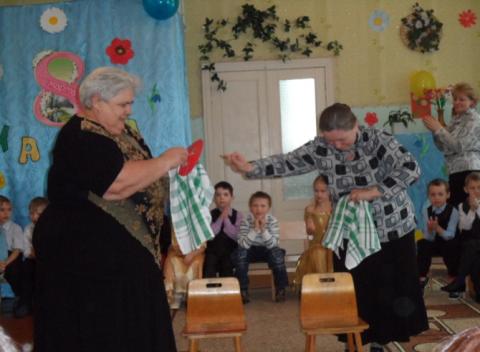 Семейные досуги
  Совместные работы детей и
     родителей по заданной теме
  Проведение утренников
  Приглашение ветеранов на    празднование  Дня Победы
  Спортивные праздники и
     развлечения
Принципы работы с семьей
Целенаправленность
  Системность
  Плановость
  Учет специфики каждой семьи
  Учет опыта родителей
  Доброжелательность
  Открытость
Методы работы с семьей:
Анкетирование
  Наблюдение за ребенком
  Посещение семьи
  Обследование семьи с помощью
     проективных методик
  Беседы с ребенком
  Беседы с родителями
Формирование семейных ценностей
Взаимоуважение друг к другу
  Взаимопонимание
  Трудолюбие
  Почитание старшего поколения
  Бережное отношение к традициям
    и культуре своего народа
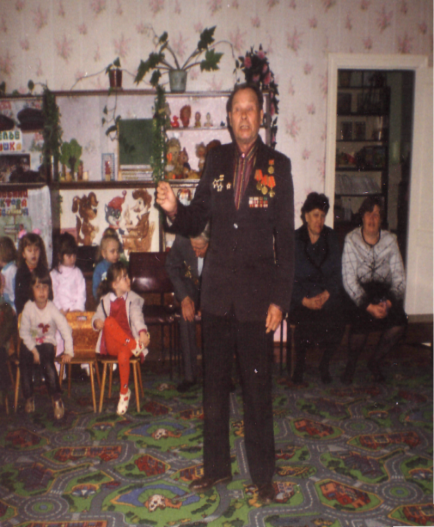 Русские народные традиции — составная часть культурного наследия народа
Возвращение традиций семейного
    празднования
  Раскрытие сути годовых праздников и их
     значения для духовного роста человека и
     формирования гражданской позиции
  Знакомство с традиционными атрибутами 
     семейного празднования, особенностями 
     трапезы, песнями, играми
  Приобщение семьи к воспитанию у детей 
     трепетного отношения к природе, радостного 
     общения с ней, понимания , что наблюдения
     за природой имеют глубокий смысл
Традиции детского сада
Семейные конкурсы поделок
  Праздники семьи
  Проведение православных
     празднеств: Пасха, Масленица
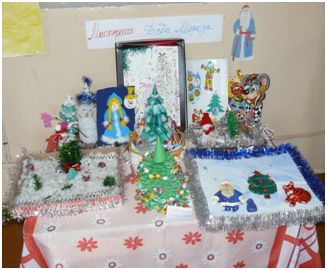 Источники
1. Артюшкина Н.А. « Взаимодействие ДОУ с семьей» журнал 
      « Управление ДОУ» 2010 г. № 8 стр. 76
2.Аверьянова О.В. « Детский сад и семья единое пространство» журнал « Управление ДОУ» 2011 г. № 5 стр. 98
3. Белоусова И. А. «Изучаем родословную семьи» журнал 
       « Управление ДОУ» 2011г. №8 стр.98
4. Кротова Т.В. « Общение воспитателя с родителями воспитанников» журнал « Управление ДОУ» 2008г. № 3 стр. 106
5 Лукина Л. И. « Работа с родителями в дошкольном образовательном учреждении» журнал « Управление ДОУ» 2007 г. № 5 стр. 40
6. Лыкова А.А. « Активные формы работы с педагогами и родителями» журнал « Управление ДОУ» 2011 г. № 2 стр. 108
7. Миронова С.В. « Вечер русской старины» журнал « Воспитатель ДОУ» 2012 г. № 2 стр. 68
8. Прищепа С.С. « Сотрудничество педагога с семьей» журнал 
       « Управление ДОУ « 2006 г. № 3 стр. 89
9. Тереничева И.Ю. « Сядем рядком да поговорим ладком» журнал 
        « Дошкольное воспитание» 2009 г. № 9 стр. 113
Спасибо за внимание!!!!!